Assembly Drawings
Components in Assembly Drawings
Exploded View
Collapsed View
Item Balloons
Parts List
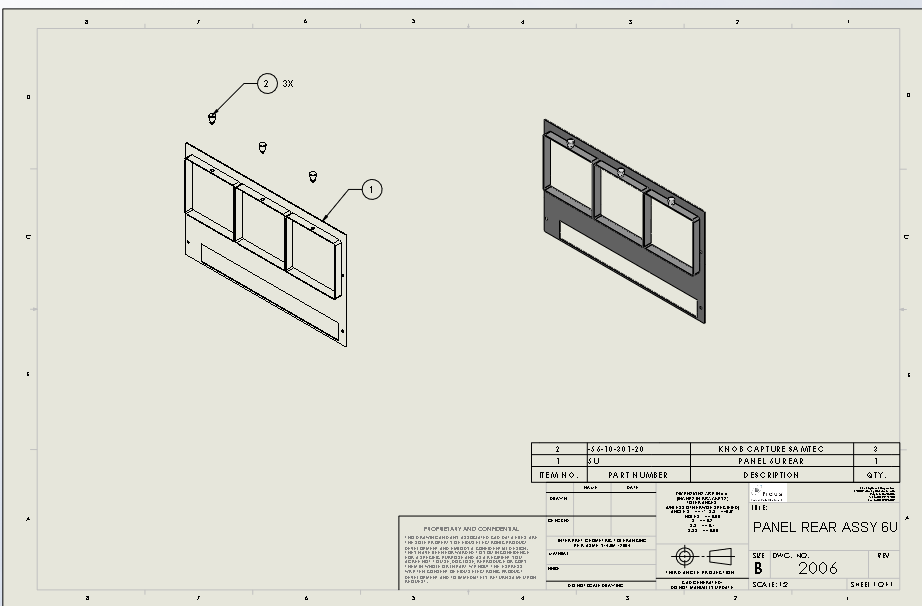 Exploded View
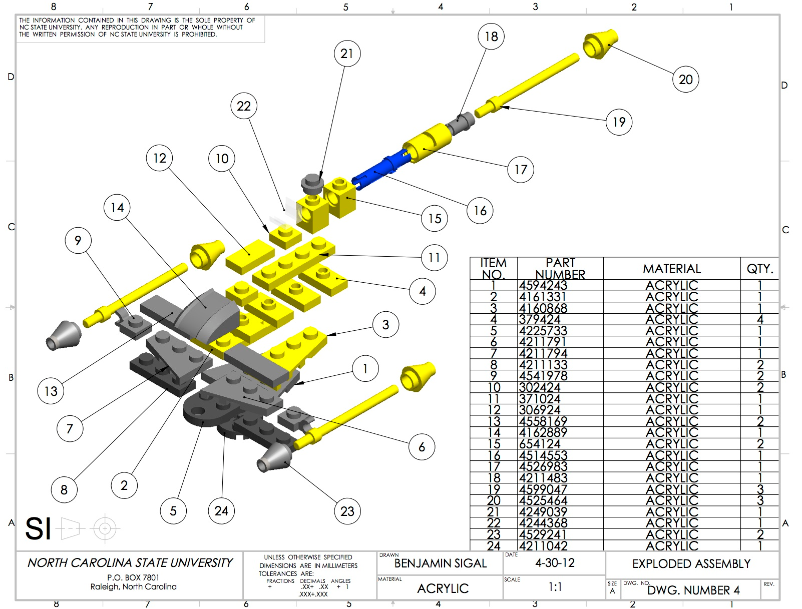 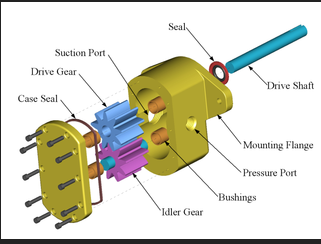 A good exploded view…

Shows all components clearly
Labels each component with an item balloon
A good Collapsed View shows
How the assembly looks when all parts are assembled
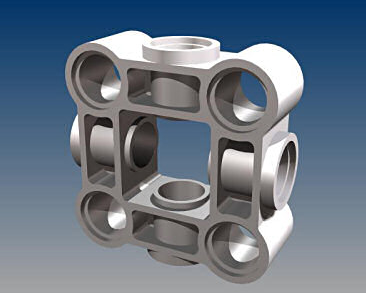 Item Balloons
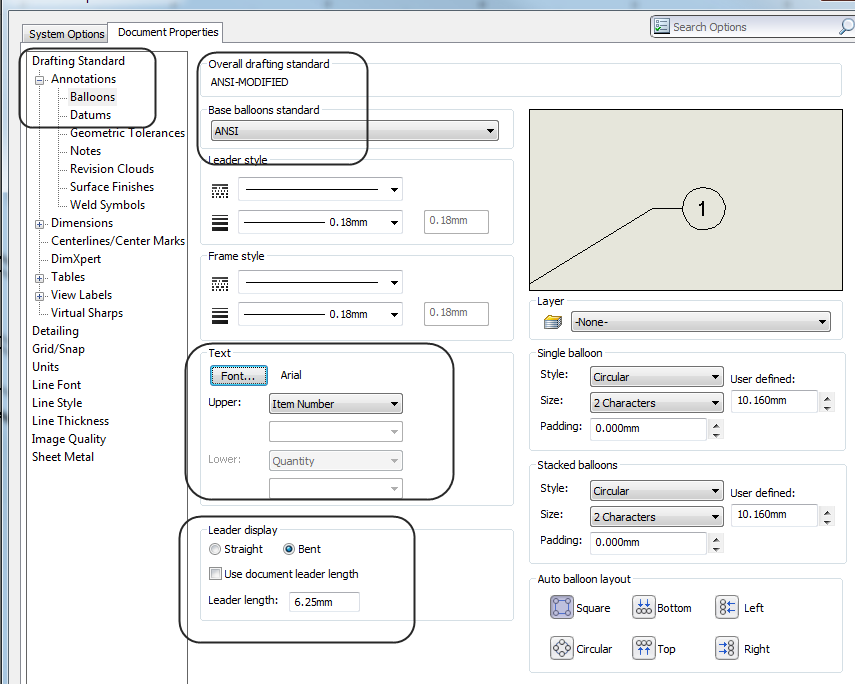 Use ANSI Standard
Font should be ARIAL 12 pt
Use BENT Leader
Parts List AKA BOM AKA Bill of Materials
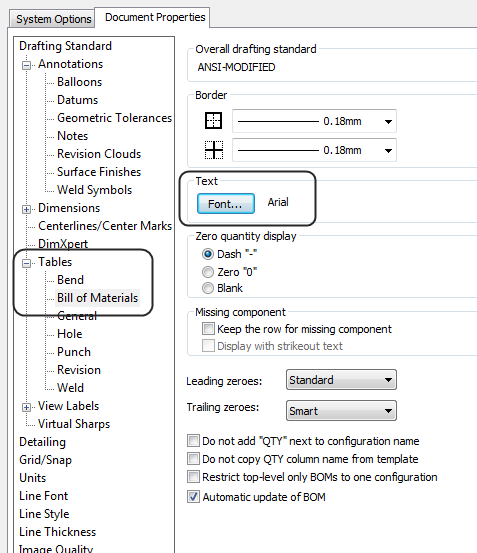 Verify that Document Properties are set to ANSI
To create an Exploded View
Must be an Assembly File
Must use the Configuration Manager
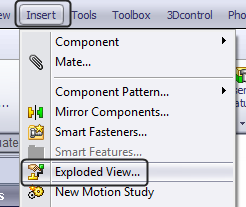 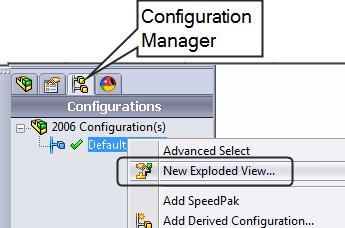 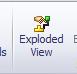 Create an Exploded View 
Right click on configuration
On the Assembly Ribbon
On the Insert Menu
To position components
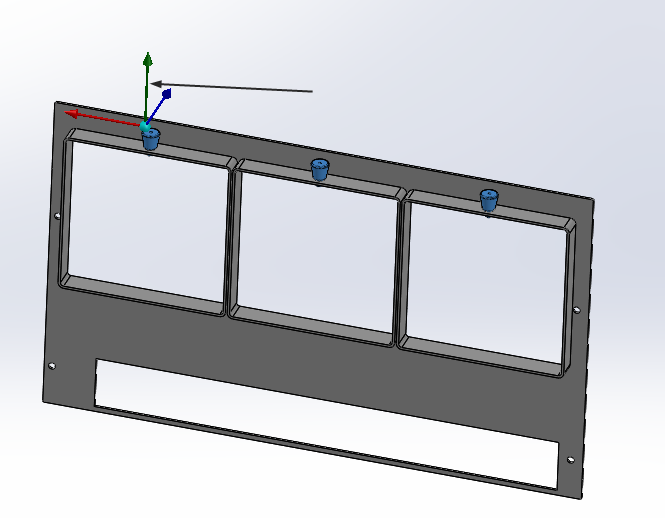 Use the Gizmo
Use the Dialog
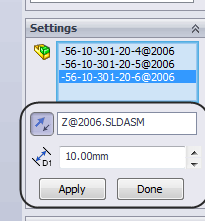 Exploded Views
You can have more than one exploded view
To edit or change an exploded view, select it in the Configuration Manager, right click and select Edit Feature
To delete, right click and select Delete
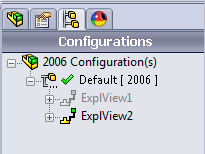 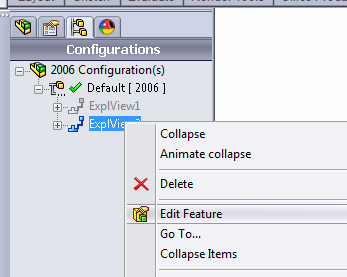 To collapse an Exploded View
Highlight the Exploded View, right click and select Collapse
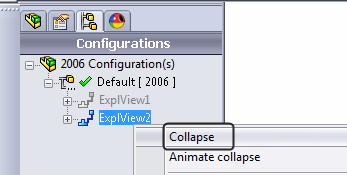 To Create an Assembly Drawing
You must first define the exploded view in your ASSEMBLY file
You should have filled in the DESCRIPTION for all parts used in the assembly
To change or add the DESCRIPTION, open the PART file and go to File->Properties
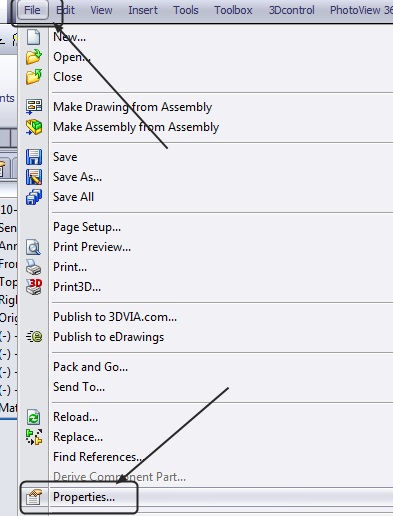 File Properties
Go to the Custom Tab
Set the Property Name to Description
Type the Value in ALL CAPITAL LETTERS
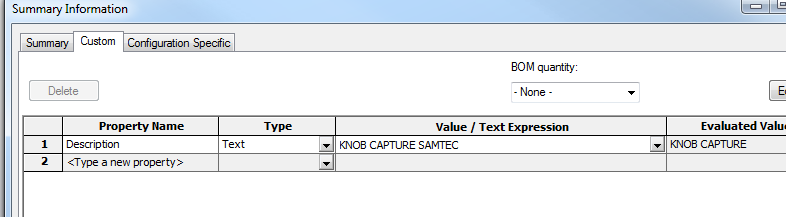 Open a Blank Drawing
You should have two isometric views- one exploded and one collapsed
Place a collapsed view and an exploded view on the sheet
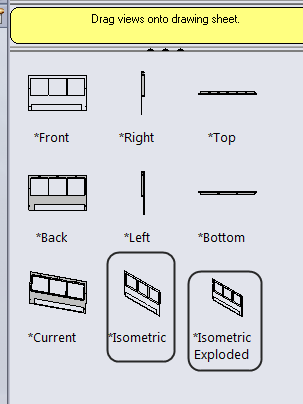 Scale the views and position on the sheet
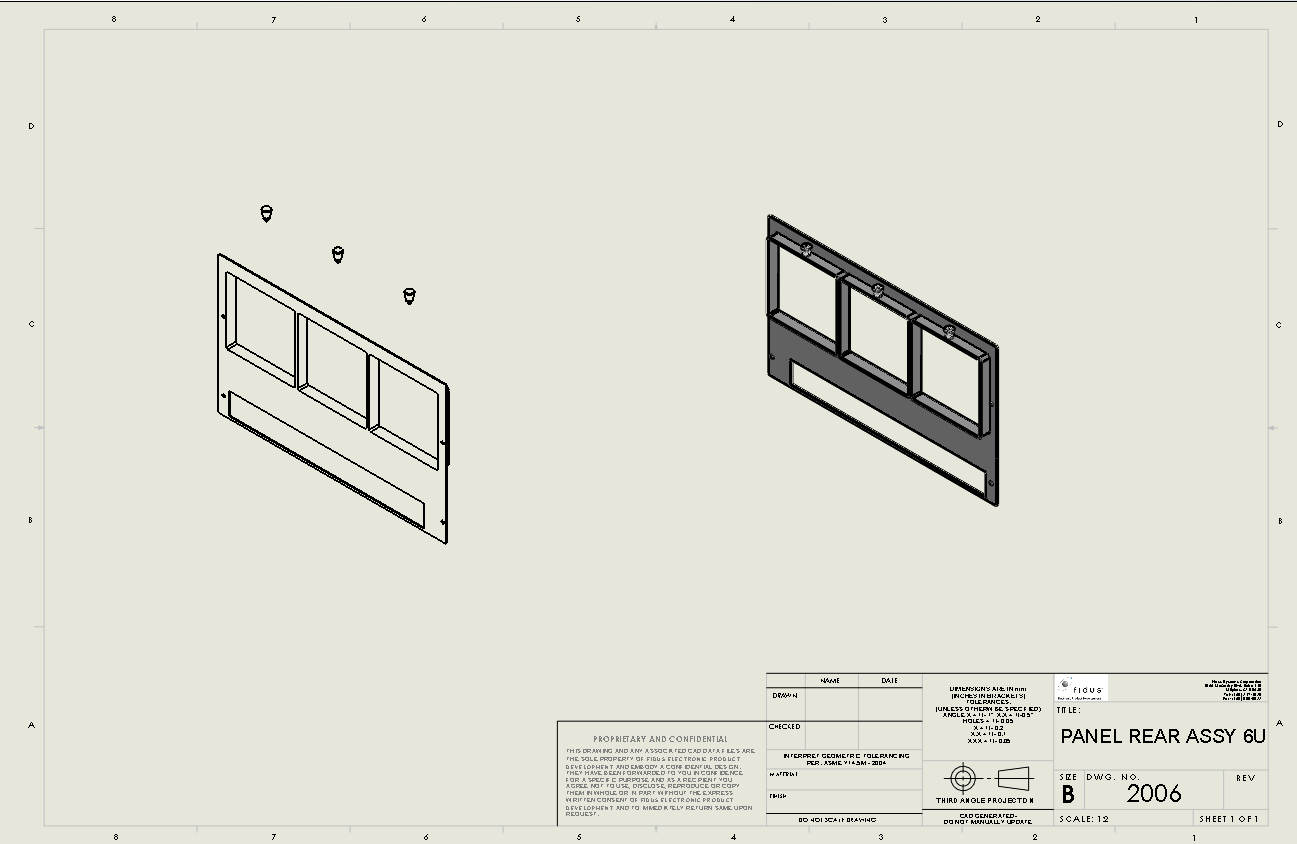 Both views should clearly show all components

Do not overlap any components in the exploded view
To change a Collapsed View to Exploded
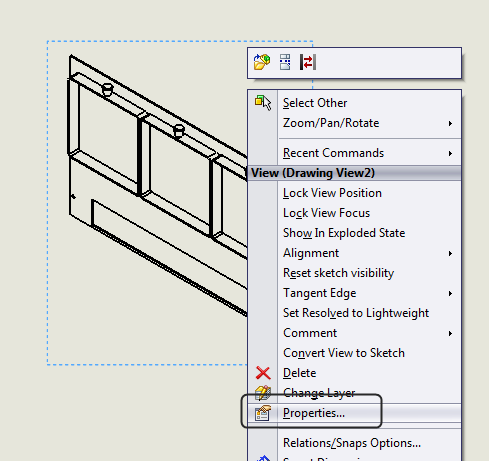 Highlight the view, right click and select Properties
Under Configuration Information, ENABLE Show in exploded state
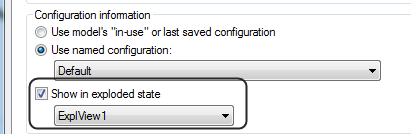 Add Item Balloons
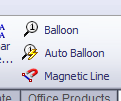 Add Balloon from the Annotation Ribbon
From the Insert menu
From the right click menu (Right click anywhere on the sheet)
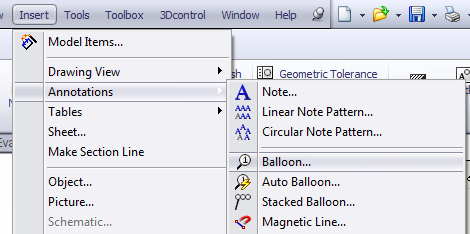 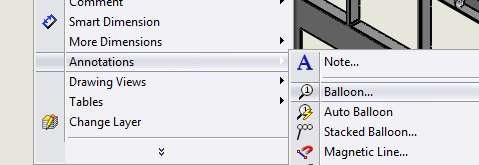 Placing Balloons
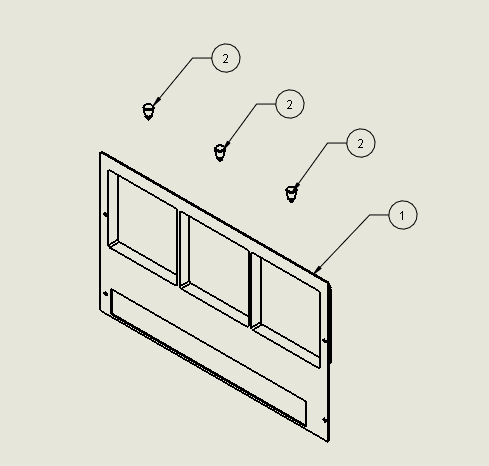 Place balloons close the part
Place them so they are easy to read
Don’t Do this!
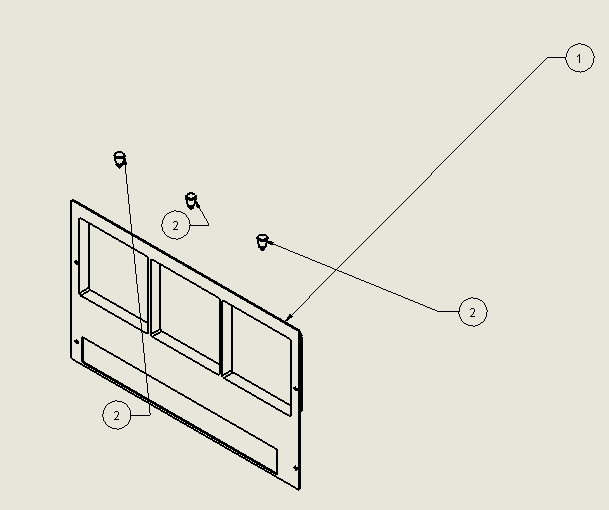 Don’t place balloons far away from the part
Cross balloons over the part or another balloon leader
If you have more than one part
Instead of labeling each part, add a Note to indicate the Qty
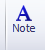 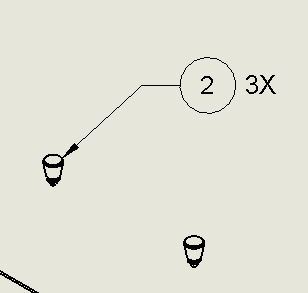 Which view is easier to read?
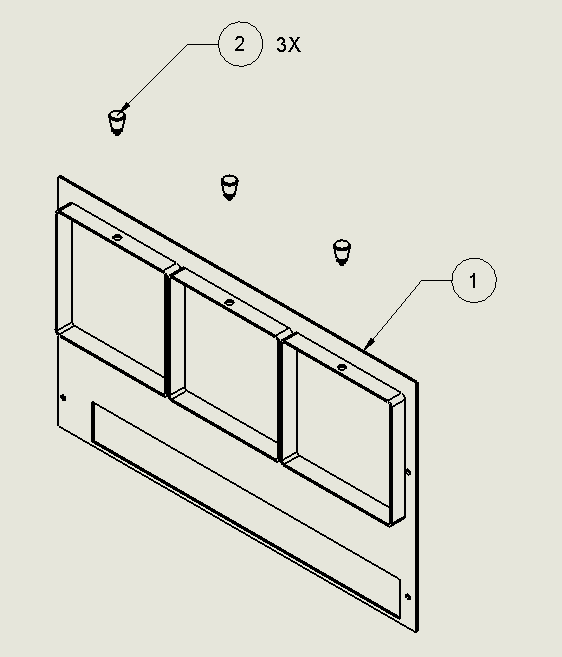 Parts List
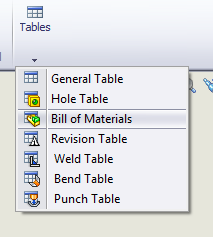 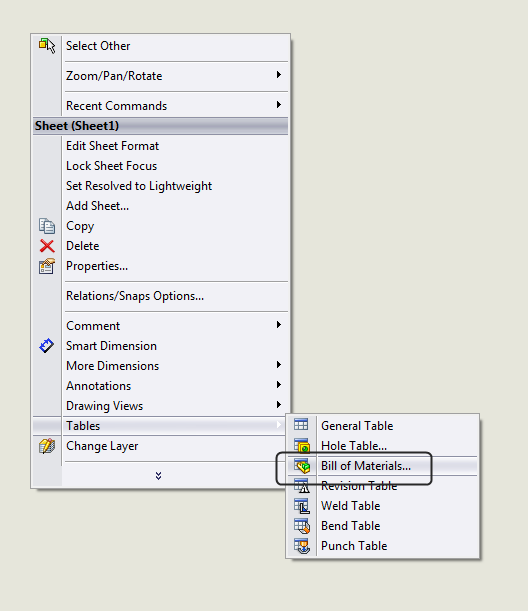 From the Annotation Ribbon->Tables->Bill of Materials
From the Insert menu,Tables->Bills of Materials
Right click anywhere on the sheet and go to menu, Tables->Bills of Materials
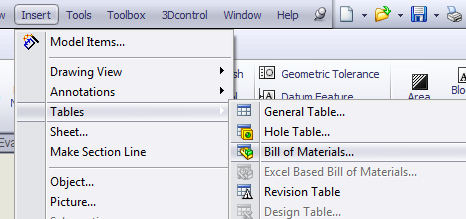 Select the Exploded View
Enable Top-level only
Green Check FIRST and THEN place the table
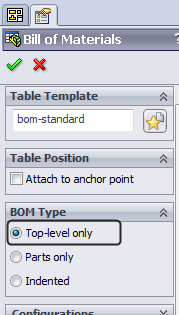 BOM Format
Use the Table Header tool to set the headers to the BOTTOM of the BOM
BOM should be placed on top of the title block
BOM should have ITEM NO, PART NUMBER, DESCRIPTION, AND QTY
USE ALL CAPITAL LETTERS
NO BLANK COLUMNS
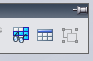 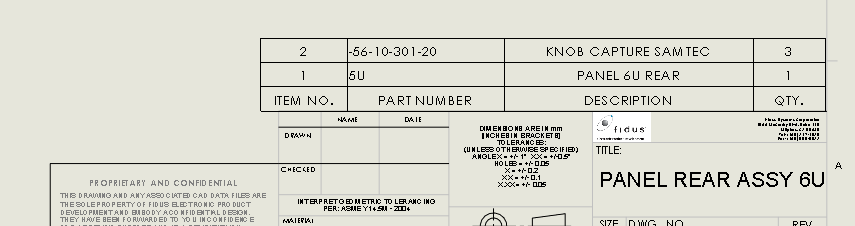 BAD BOMS
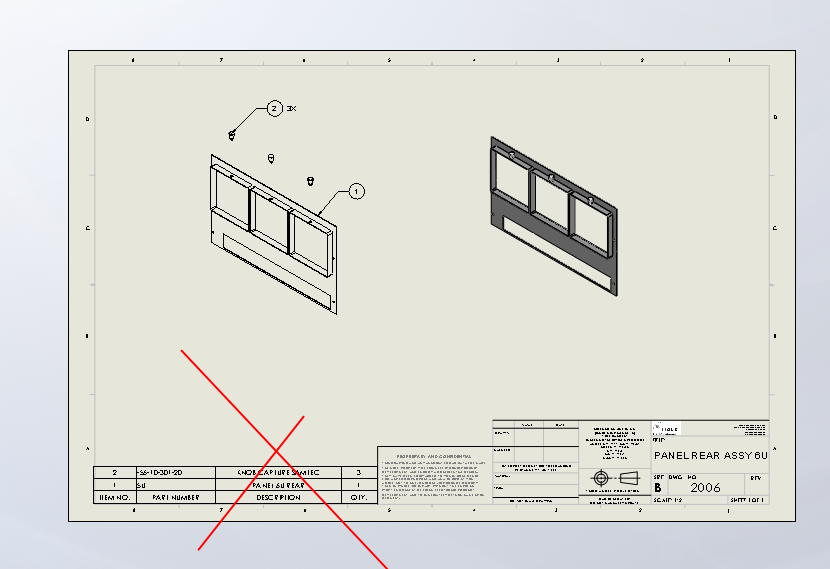 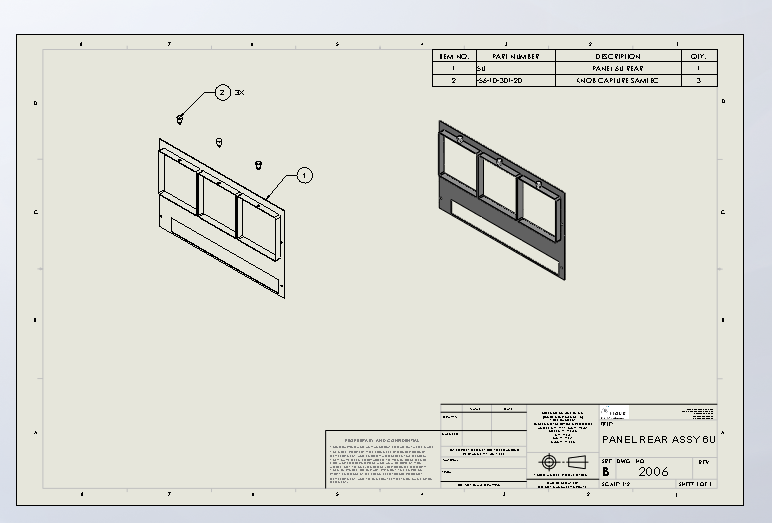 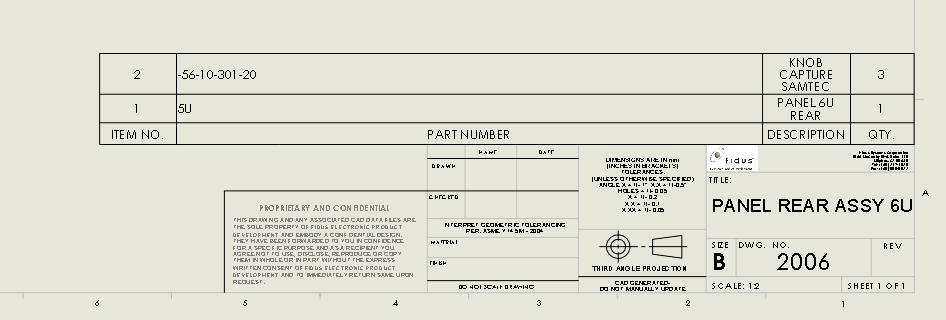 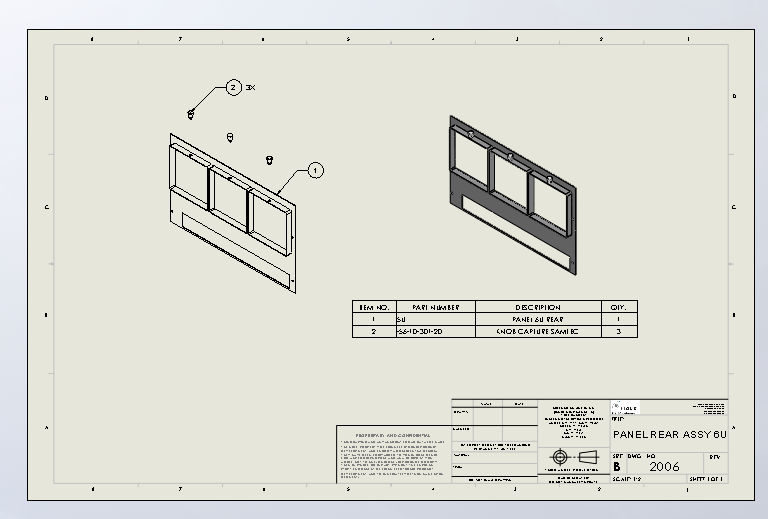 Save Your BOM Format
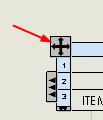 You can save the format of your BOM so you don’t have to reformat it each time
Right click on the Move icon and select Save As
Save the BOM format to your Templates folder
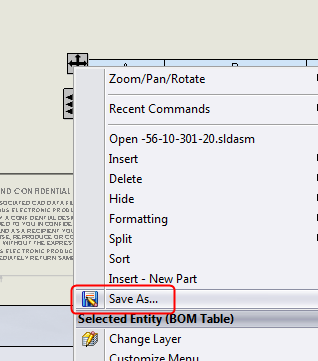 To use a BOM Template
Select the Star icon next to the Table Template Name and browse for your saved BOM Template
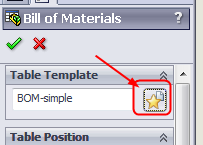 A Good Assembly Drawing Example
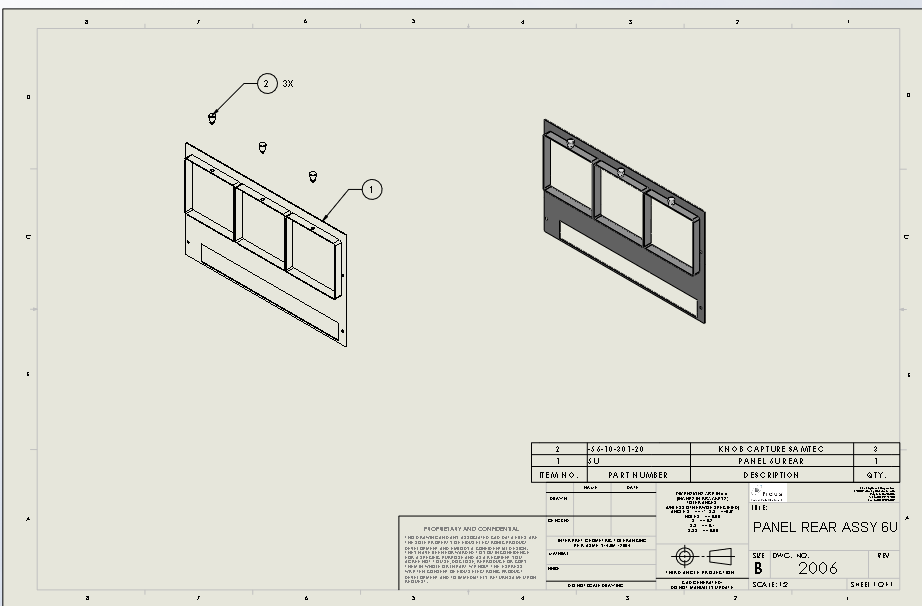 Use a Checklist

Exploded View
Collapsed View
Item Balloons
BOM
Easy to Read
BOM in correct location
BOM Header on the Bottom
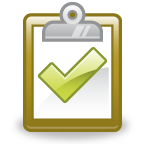